EDS(Find+)
资源（发现）服务
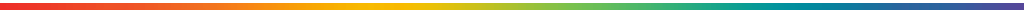 2014.11
主题
什么是EDS/Find+ 资源（发现）服务
如何使用
Q & A
EDS/Find+ 资源（发现）服务
电子资源
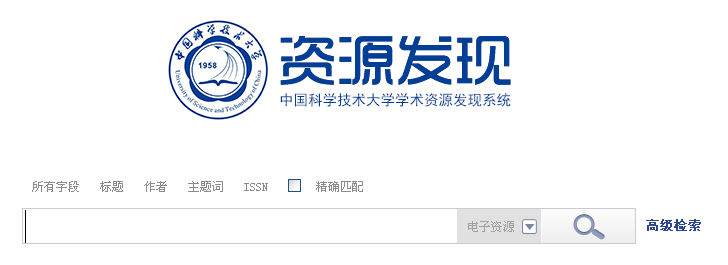 在检索框中输入任意检索词，点击放大镜按钮。
可按标题、作者、主题词等其他检索方式开始检索。
支持 二次检索
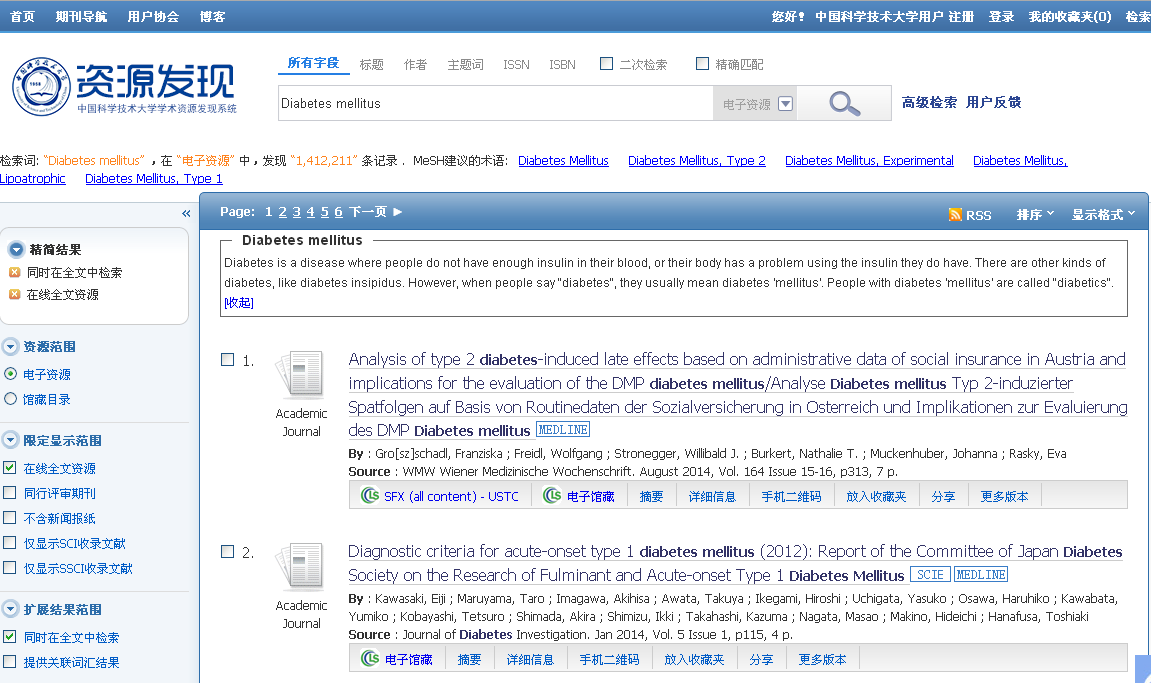 二次检索
支持 精确匹配
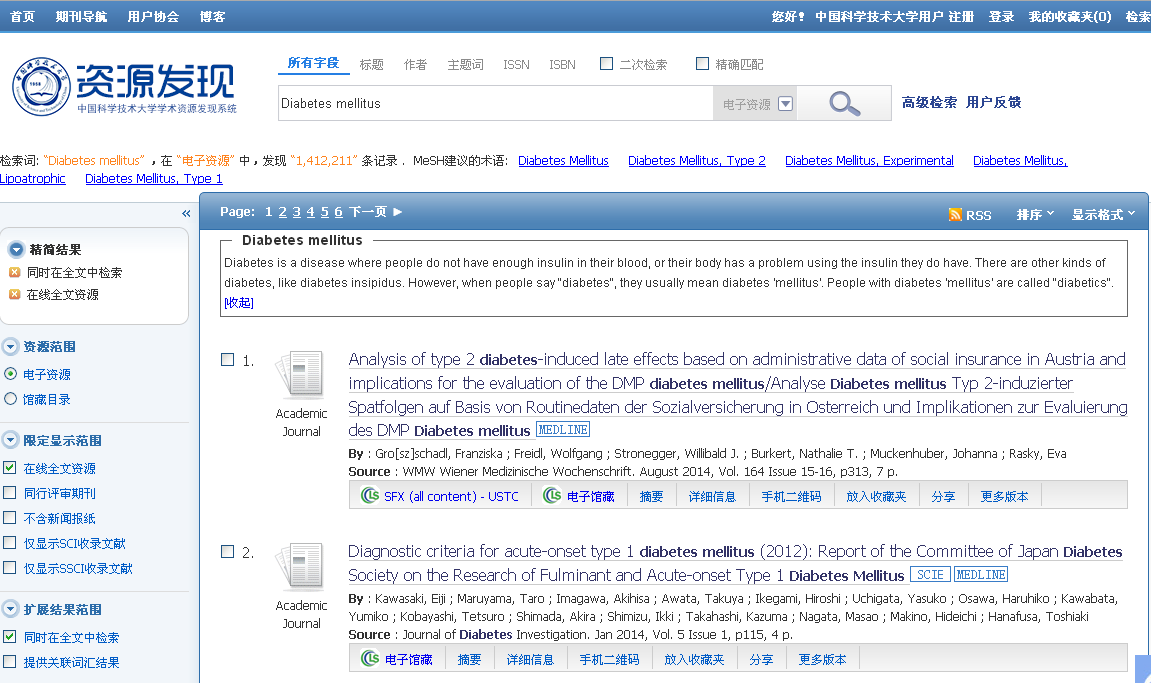 精确匹配
全文检索
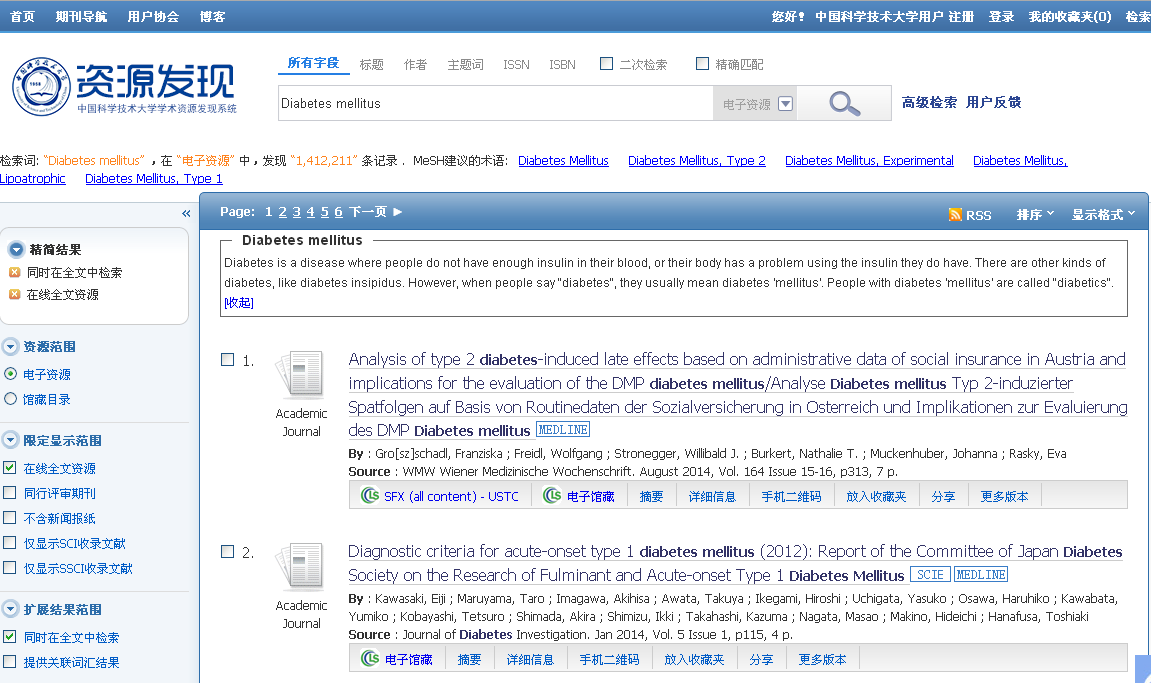 全文检索
WIKI 释义
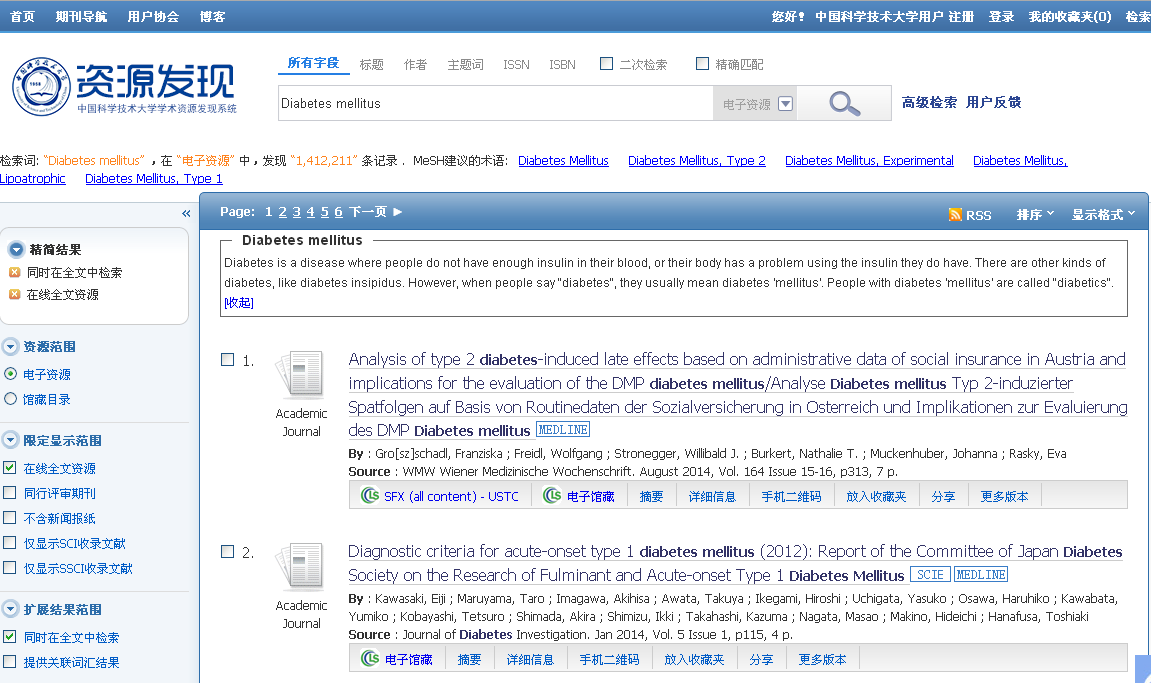 WIKI 释义
限定和扩展显示范围
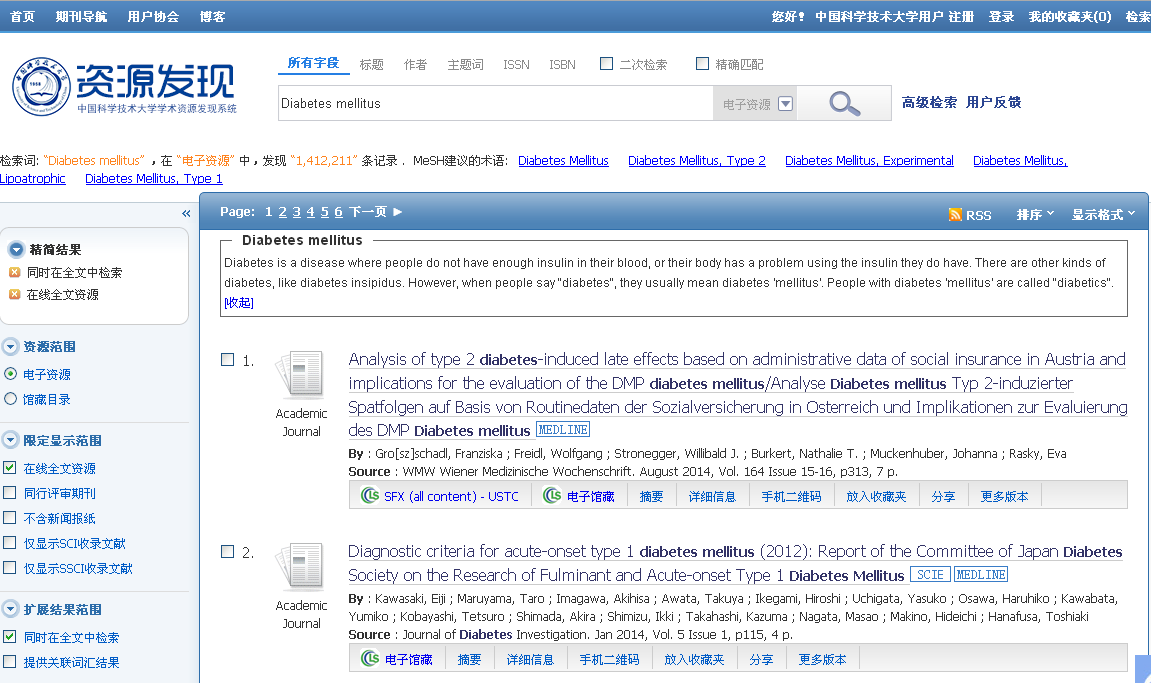 限定和扩展显示范围
仅显示在线全文资源
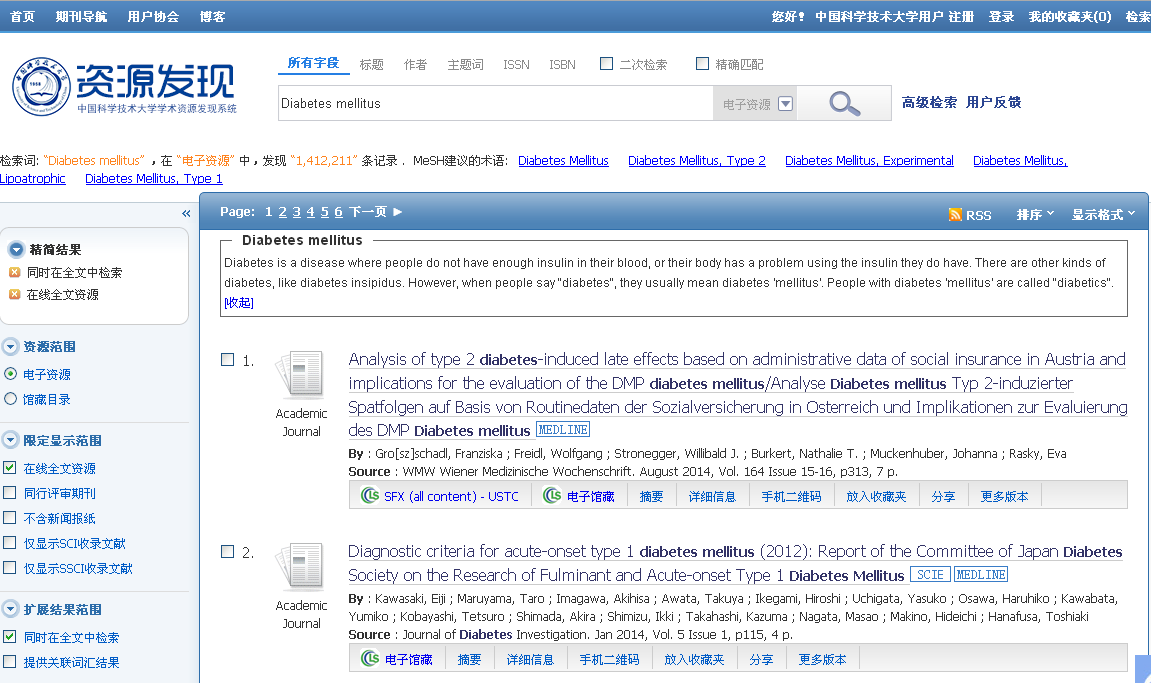 仅显示在线全文资源
仅显示同行评审期刊
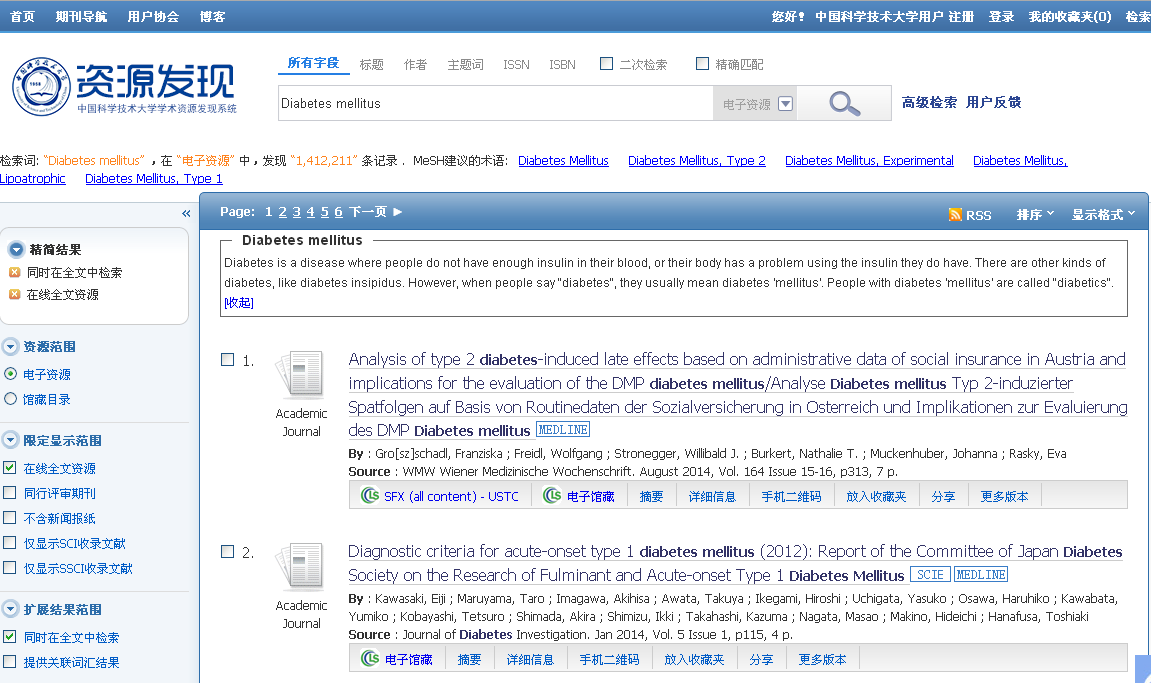 仅显示同行评审期刊
期刊导览整合功能
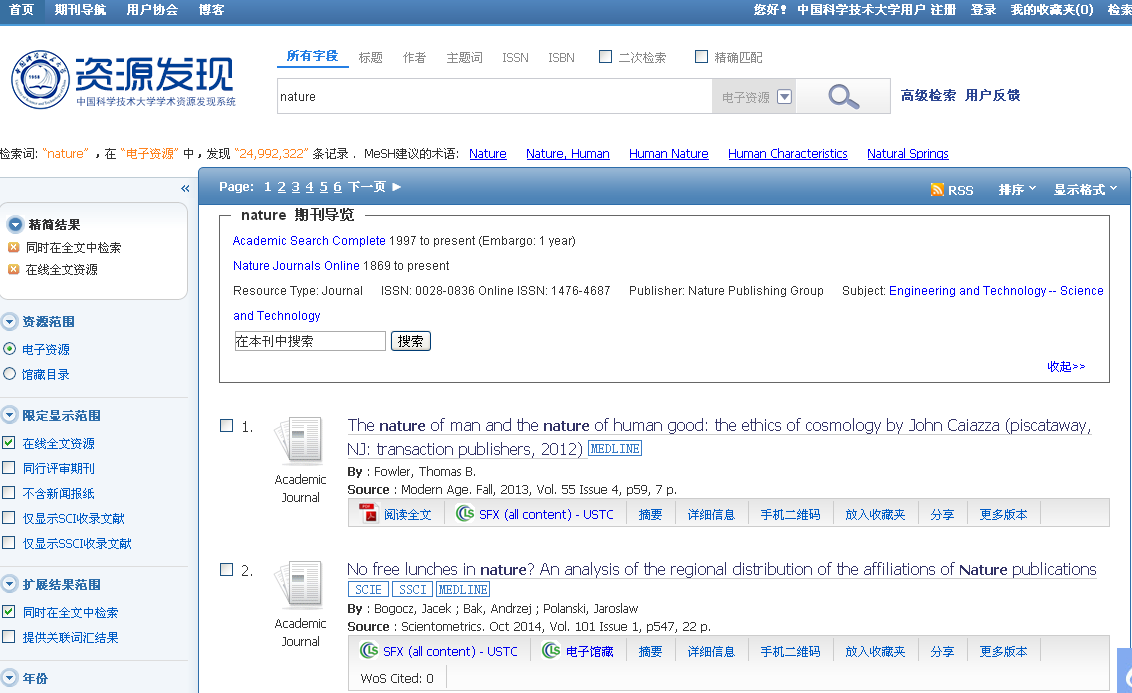 期刊导览
MeSH 主题词表推荐的术语
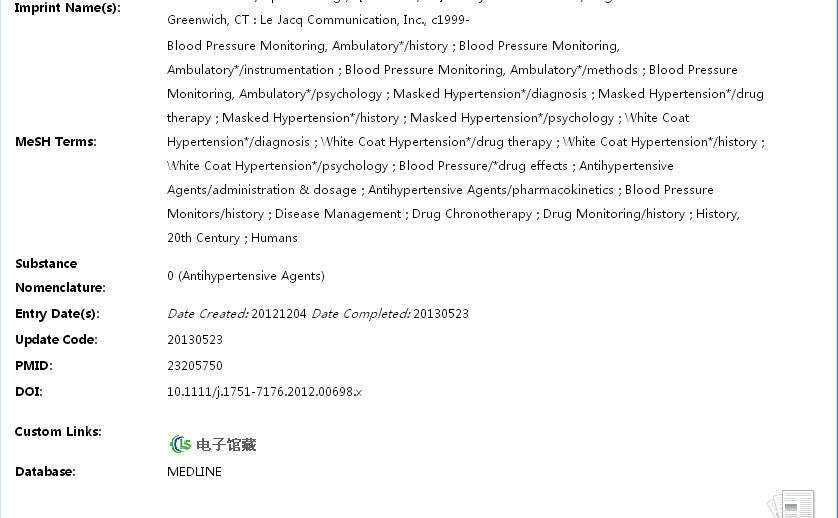 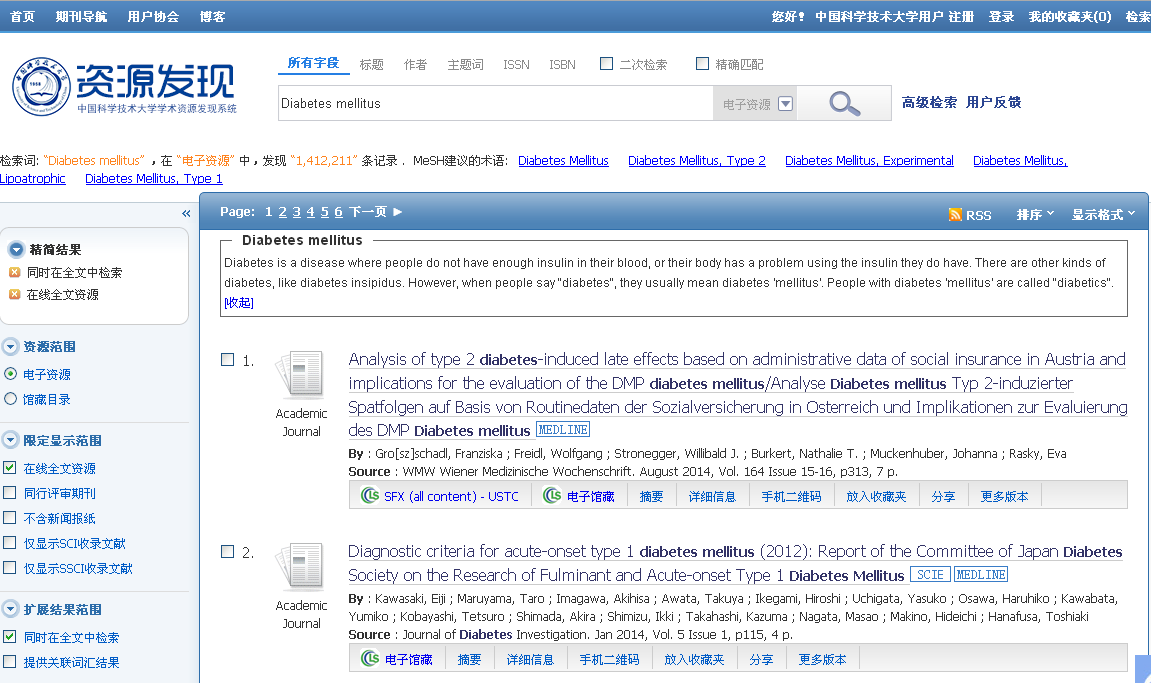 MeSH 主题词表推荐的术语
文摘信息揭示
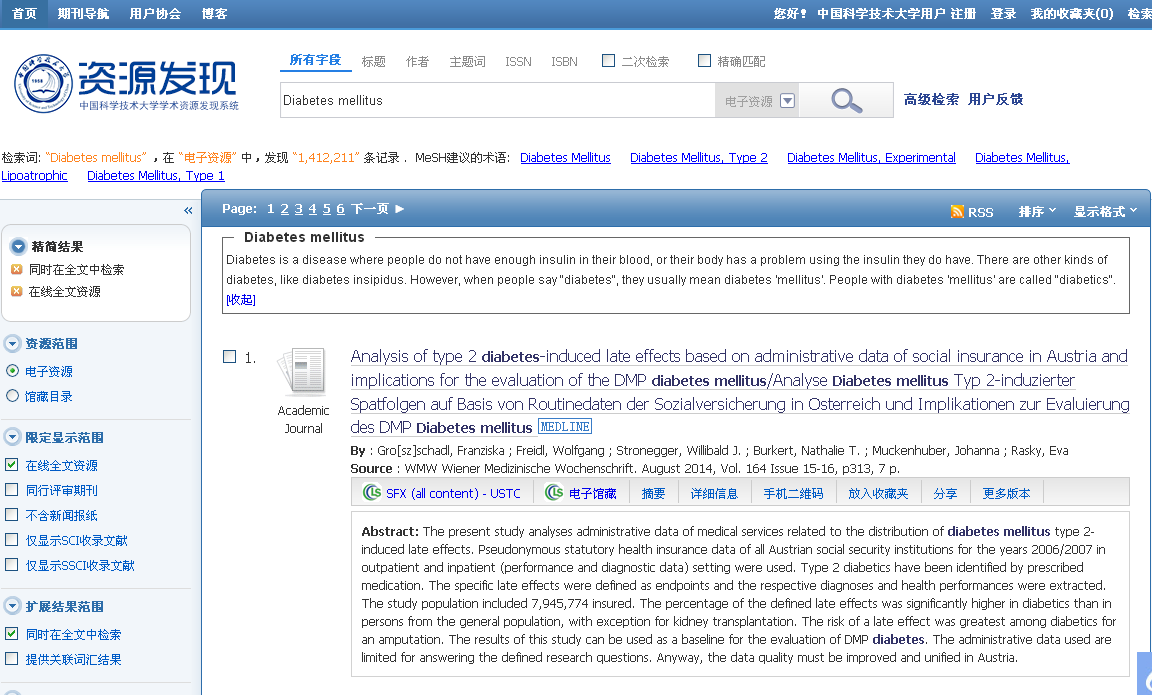 文摘信息
标识核心期刊收录状况
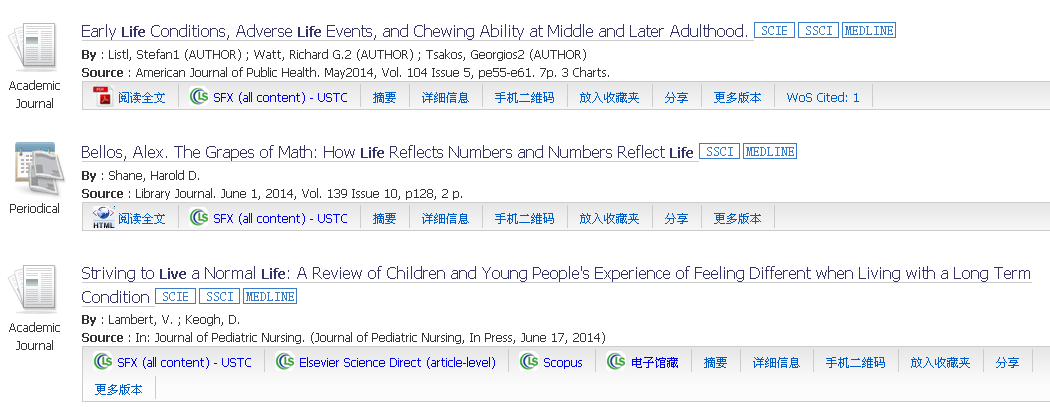 核心期刊收录
手机二维码服务
手机二维码服务
社交媒体分享服务
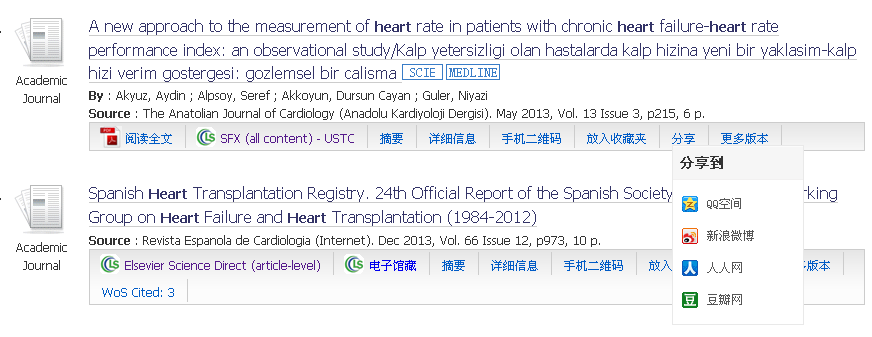 社交媒体分享服务
获取全文
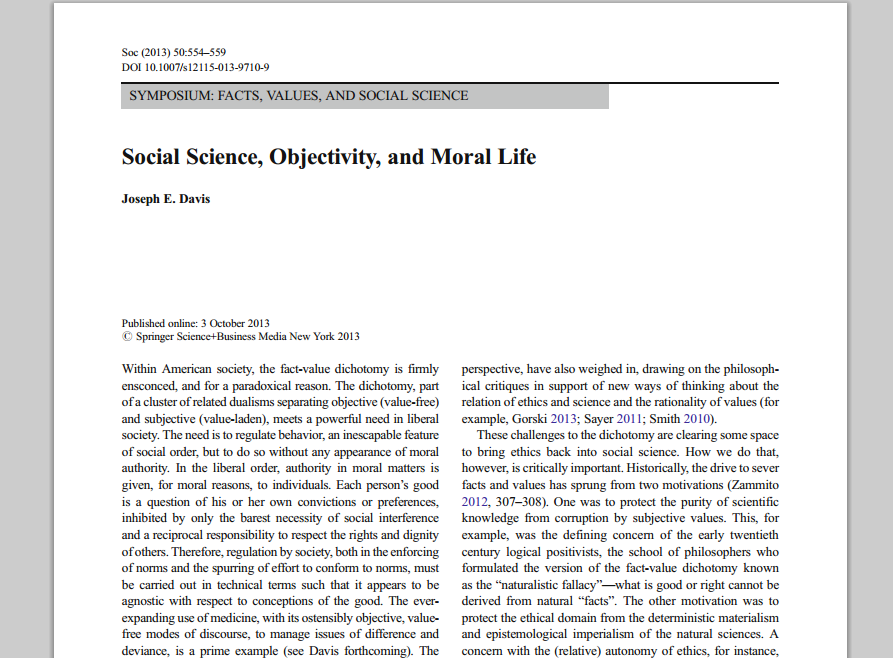 查看全文 PDF
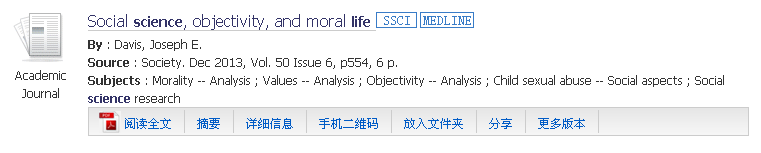 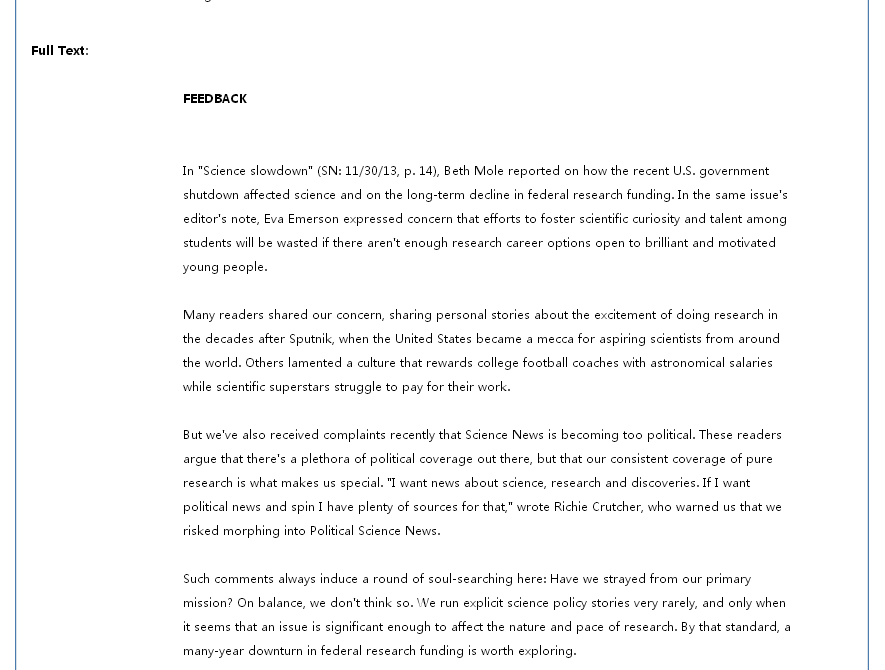 查看全文 HTML
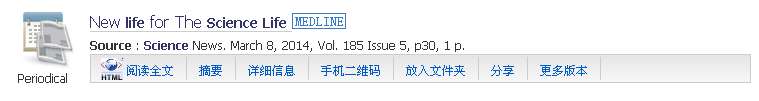 查看全文 电子馆藏
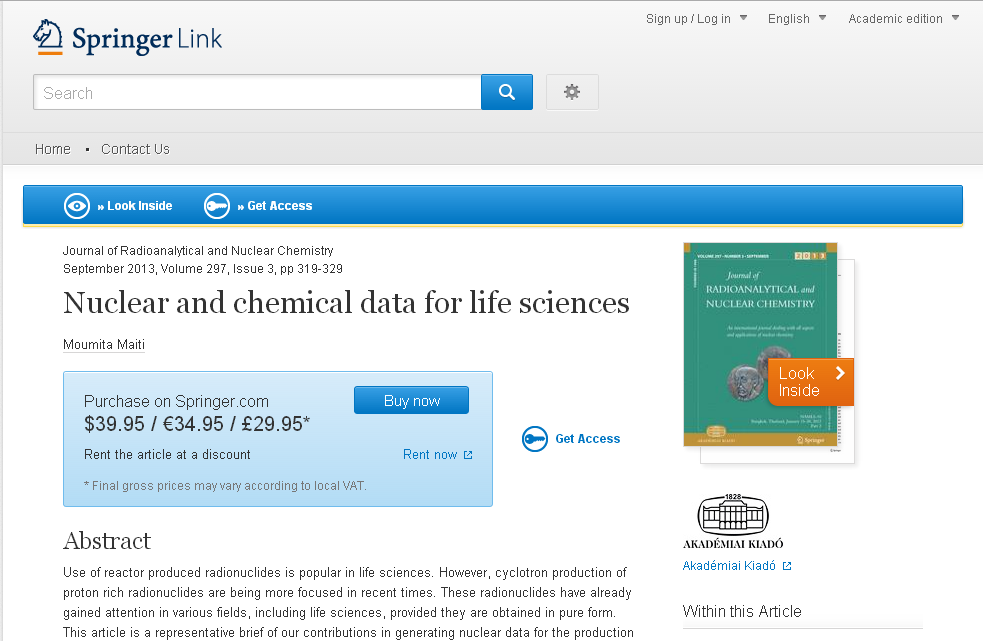 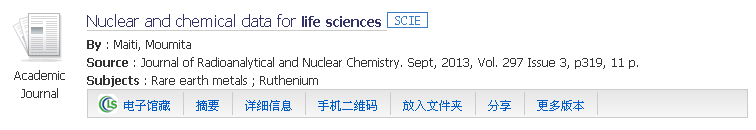 ISBN号9位自动转13位检索
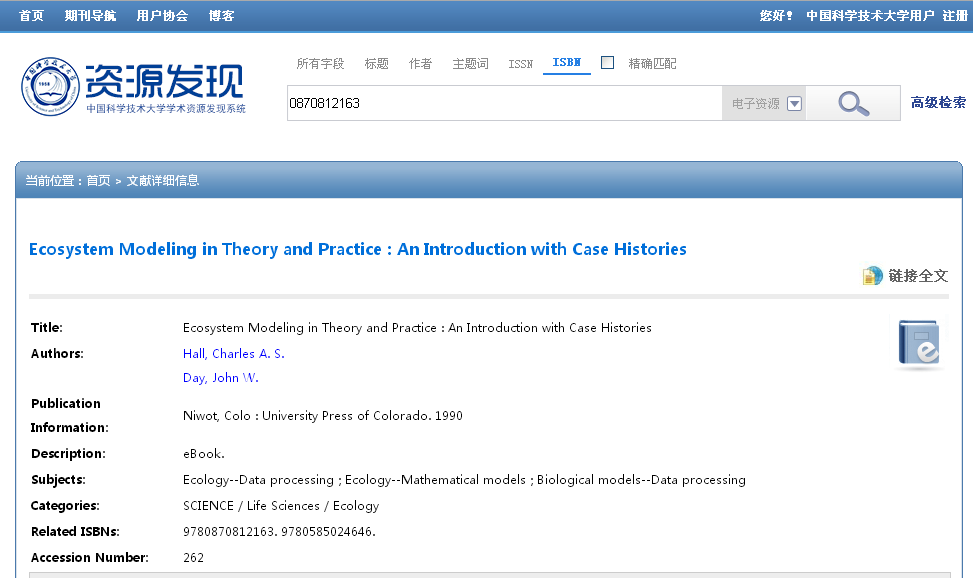 ISBN号9位自动转13位检索
相关检索
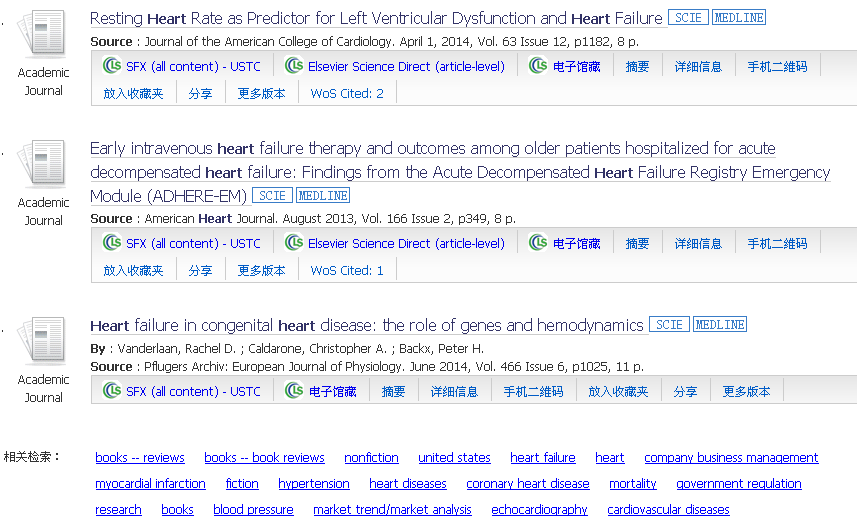 提供相关检索词，
供读者扩展检索
提供关联词汇结果
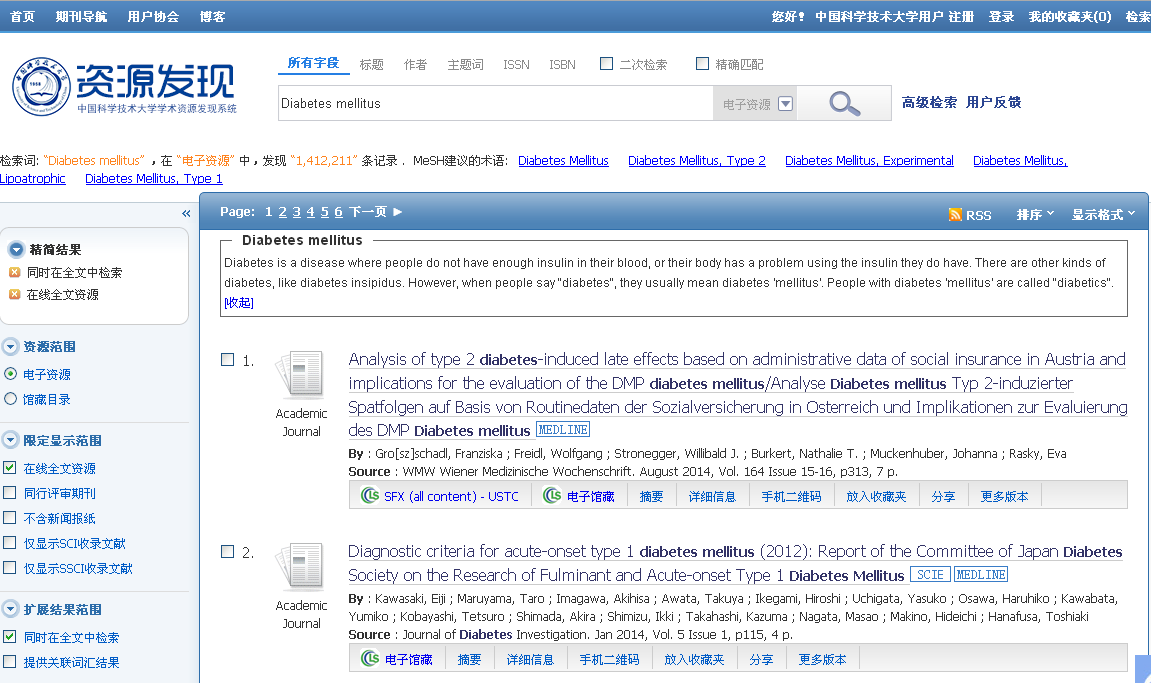 提供关联词汇结果
自定义排序方式 和 可选的显示格式
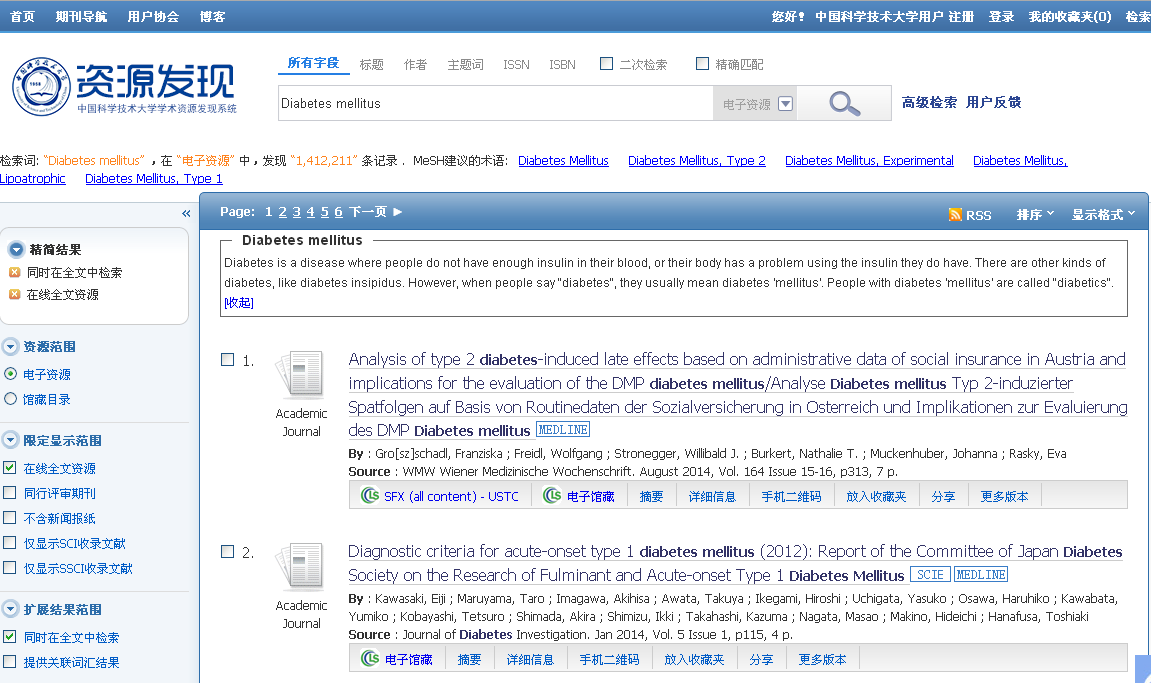 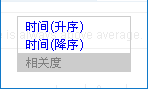 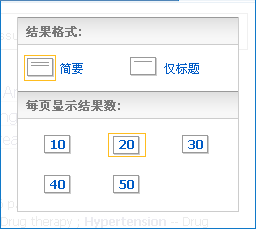 检索词RSS订阅
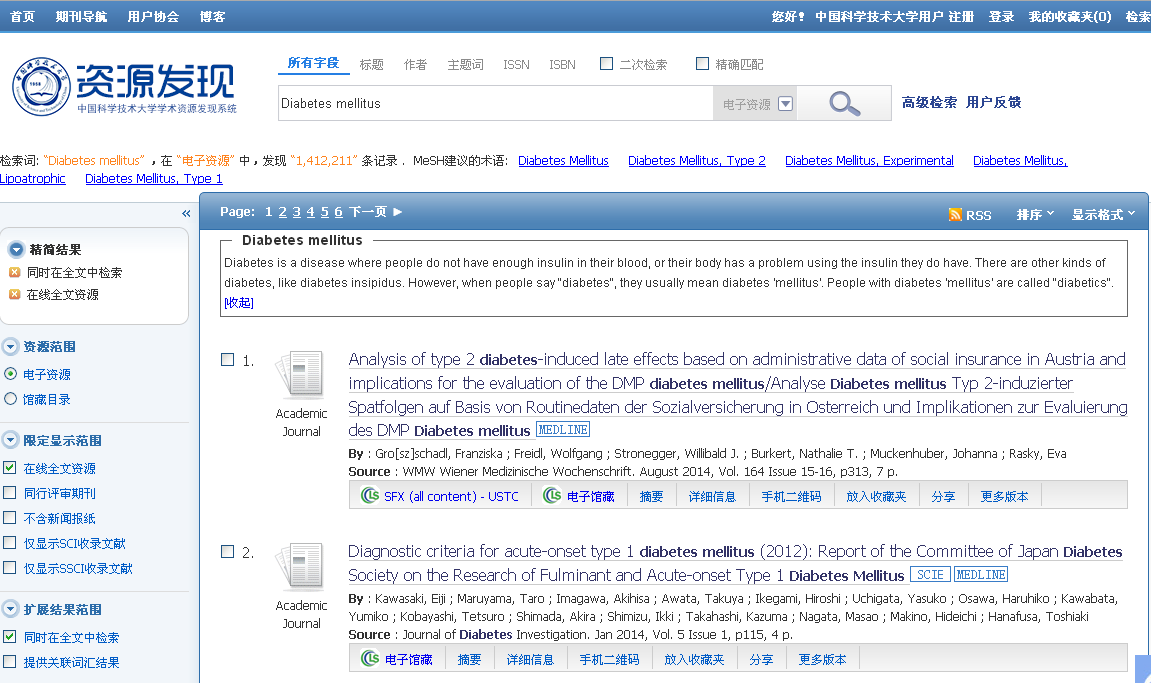 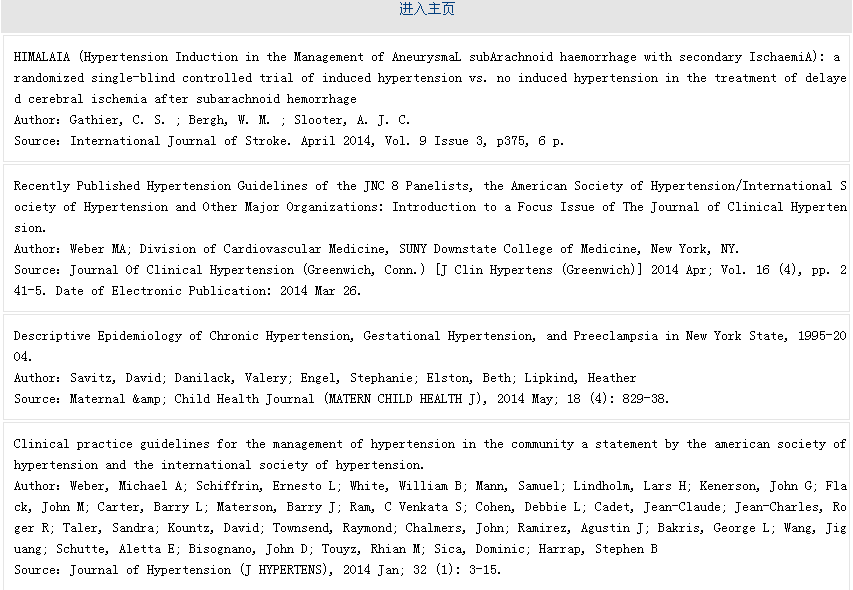 工具箱
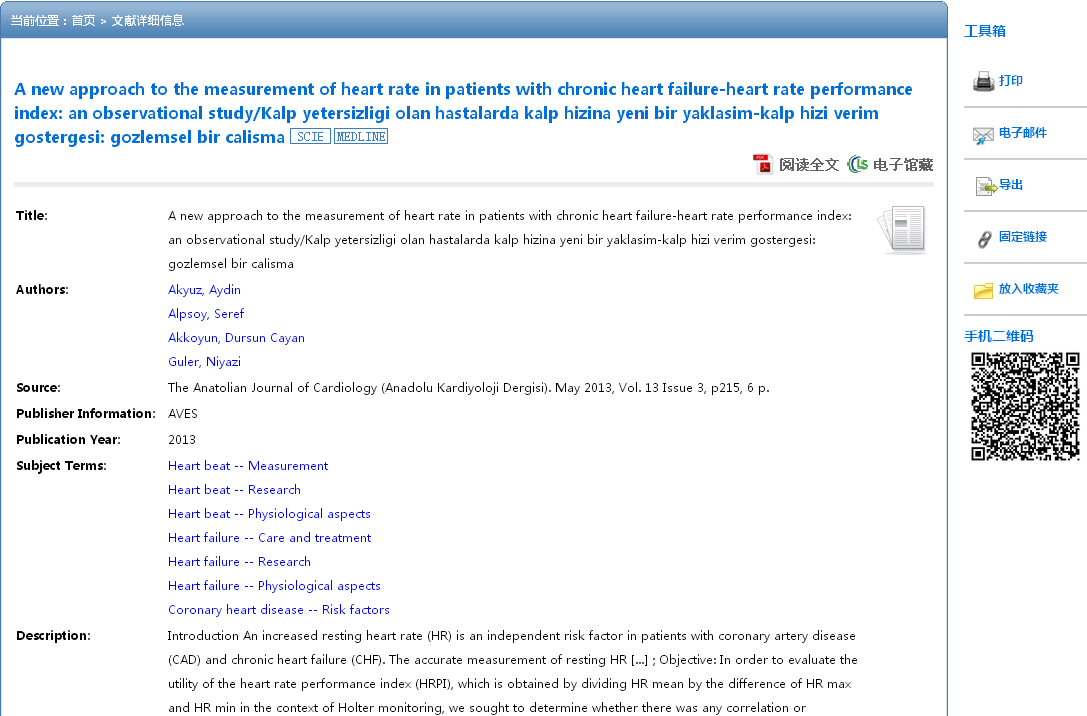 支持导出到文献管理软件，收藏，引用等。
对接机构一卡通或读者身份认证系统
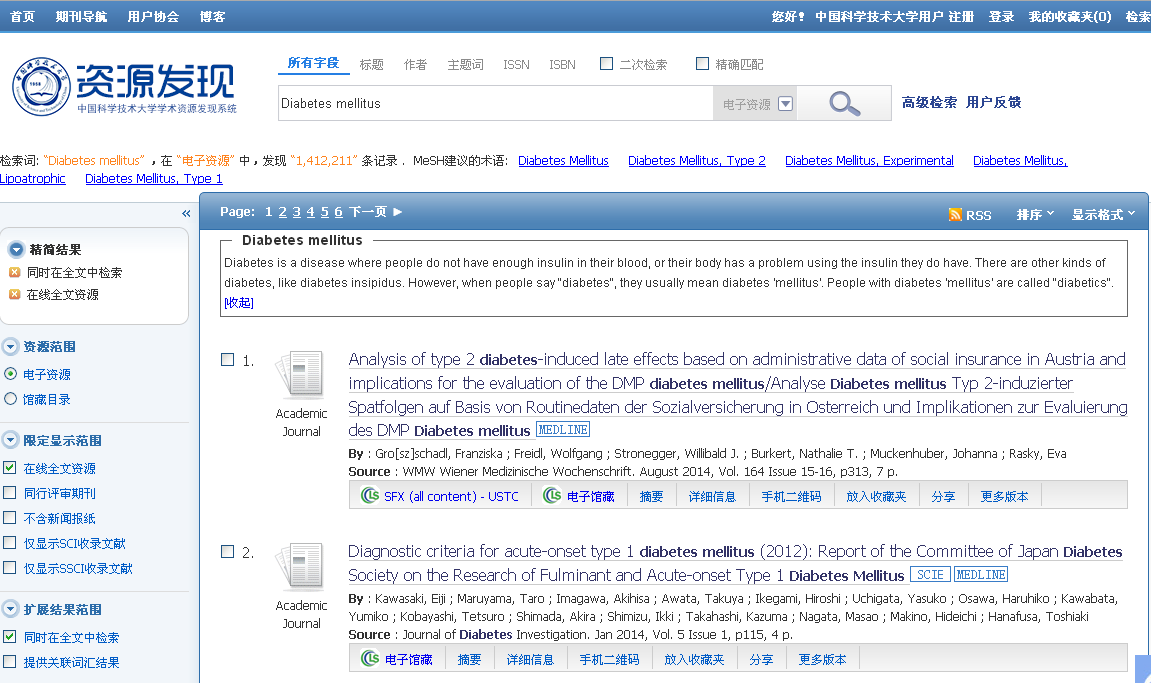 收藏夹
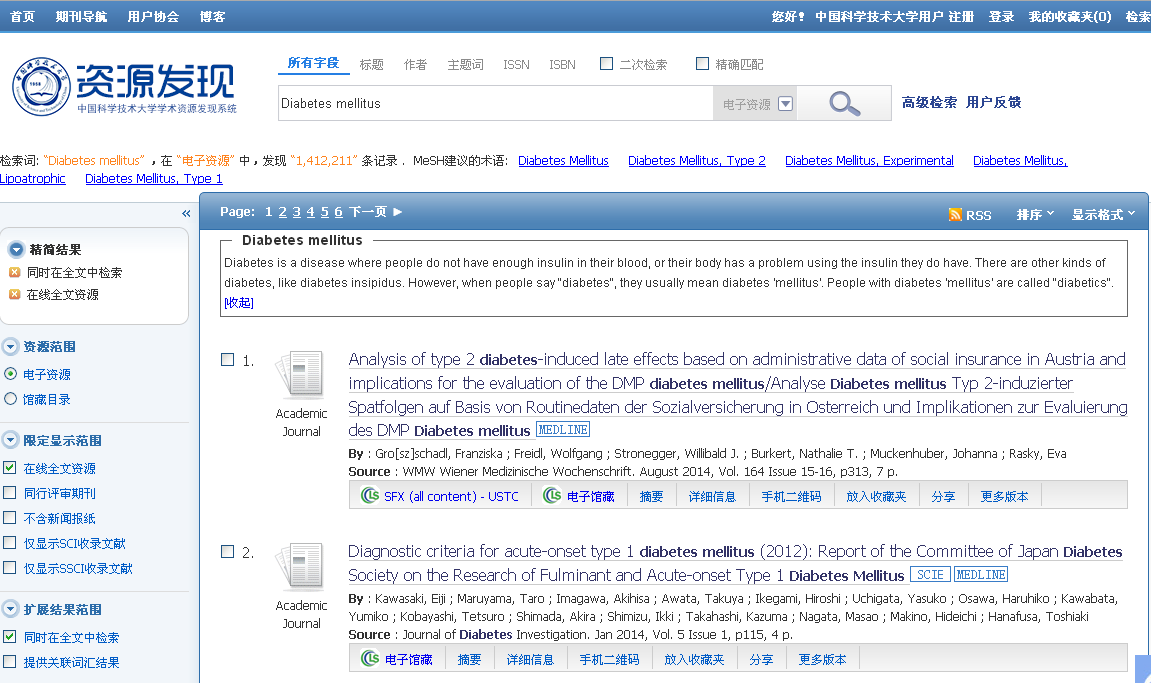 放入收藏夹，
供以后查看
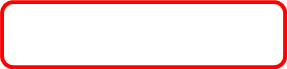 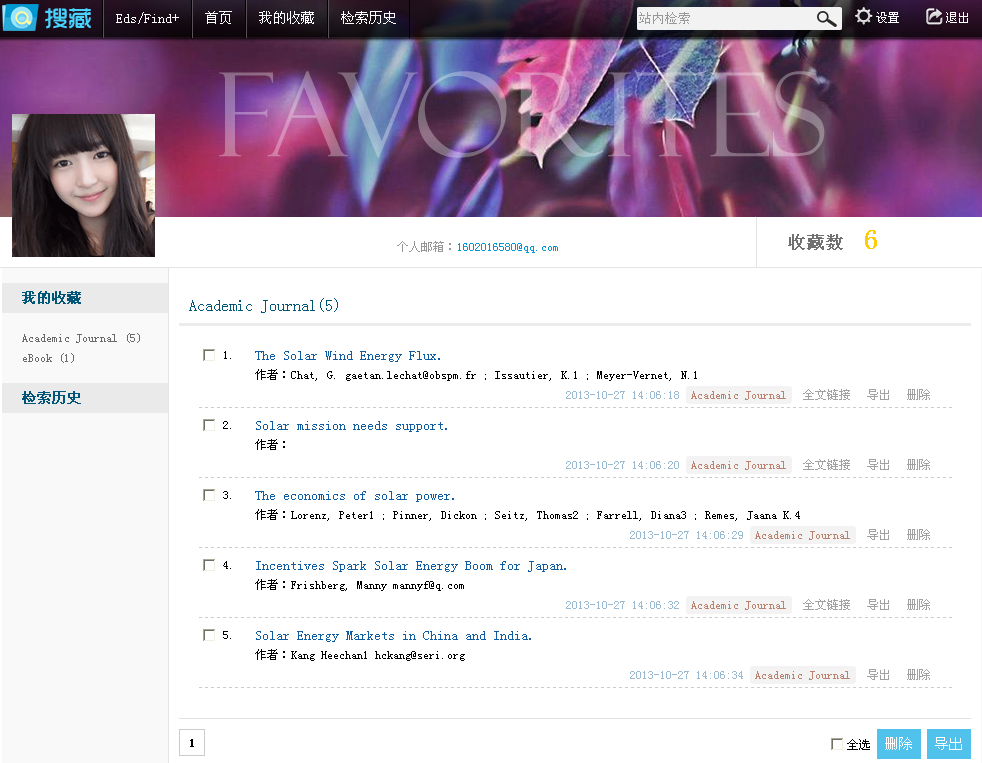 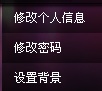 导出
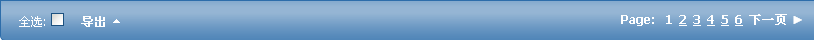 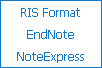 用户反馈
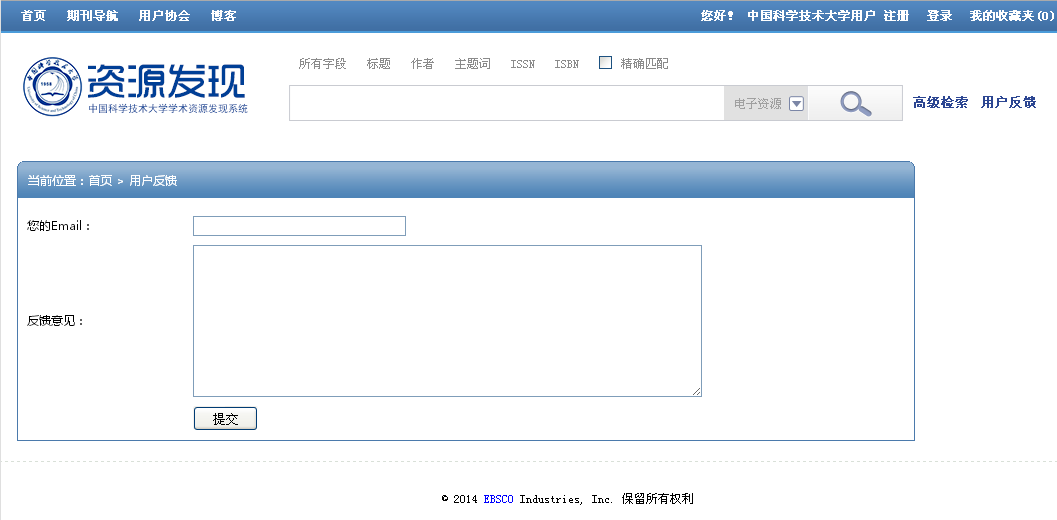 用户反馈
接入图书馆微博和QQ
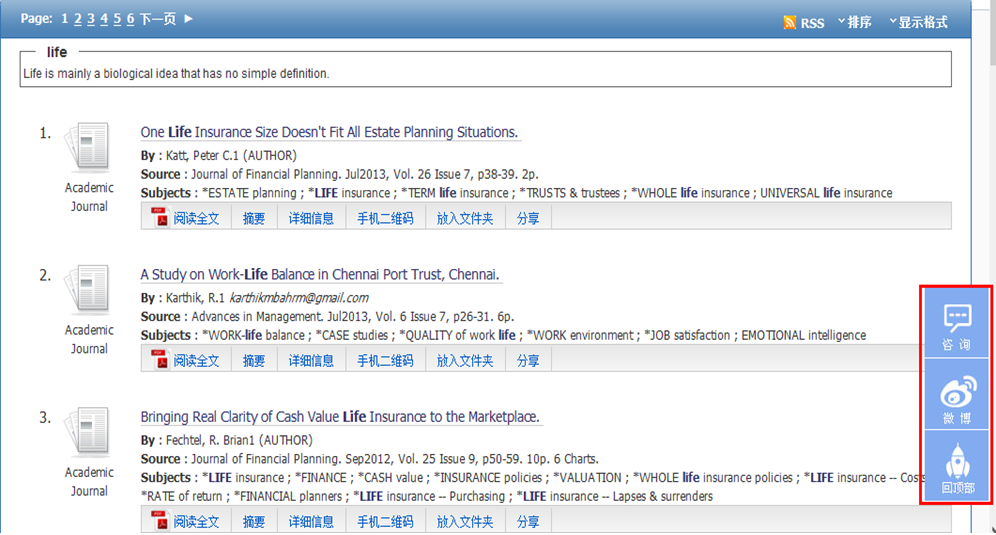 期刊导航
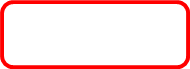 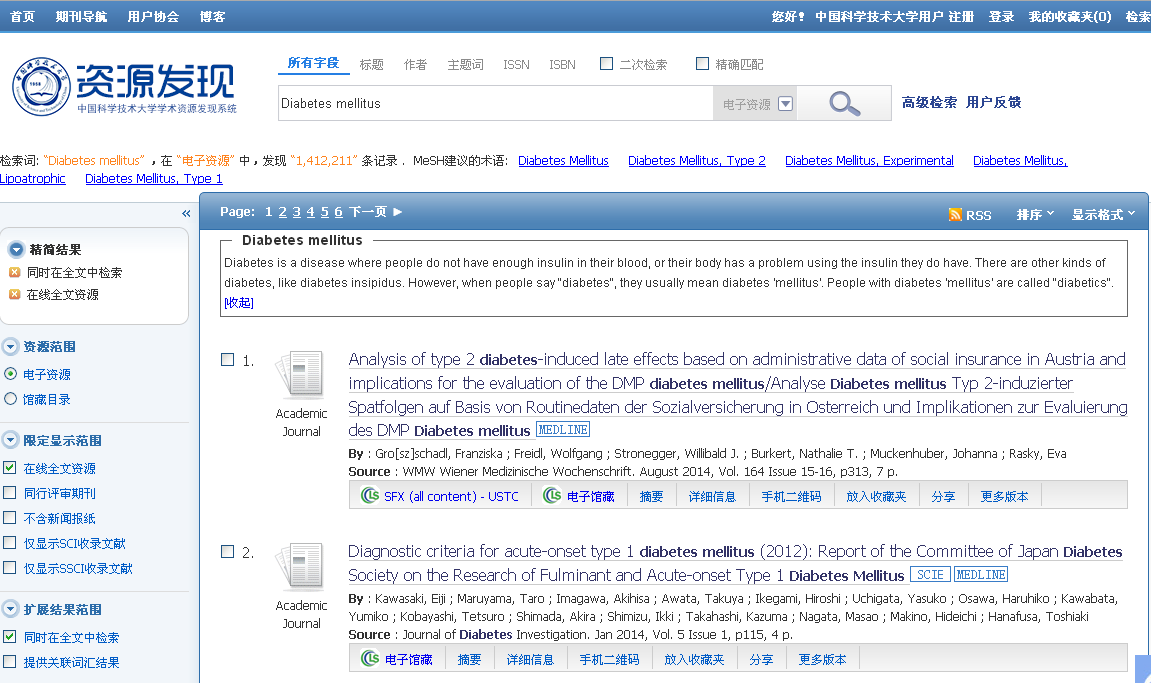 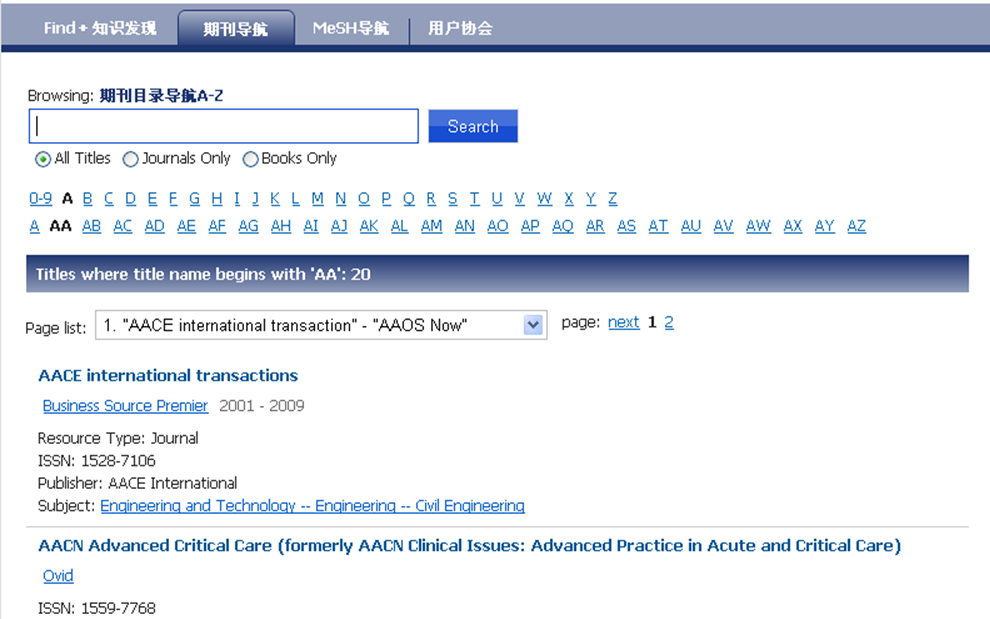 馆藏目录
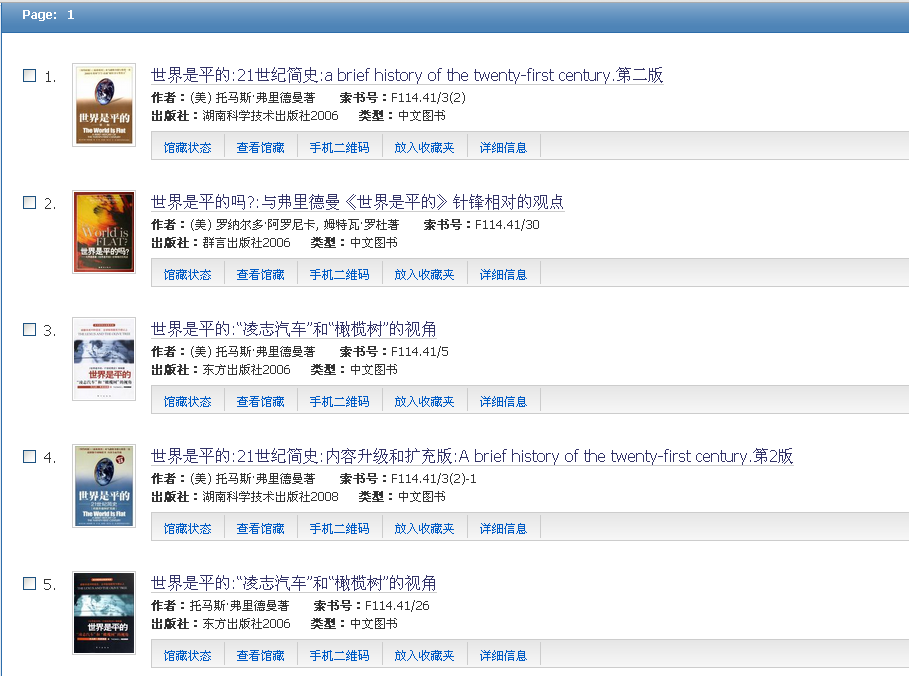 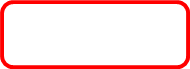 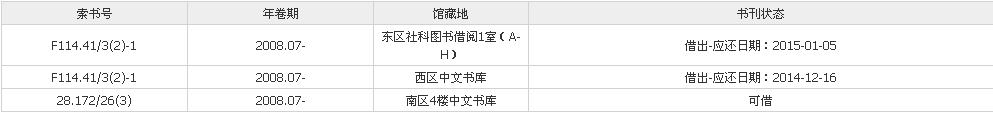 丰富了图书简介、作者简介
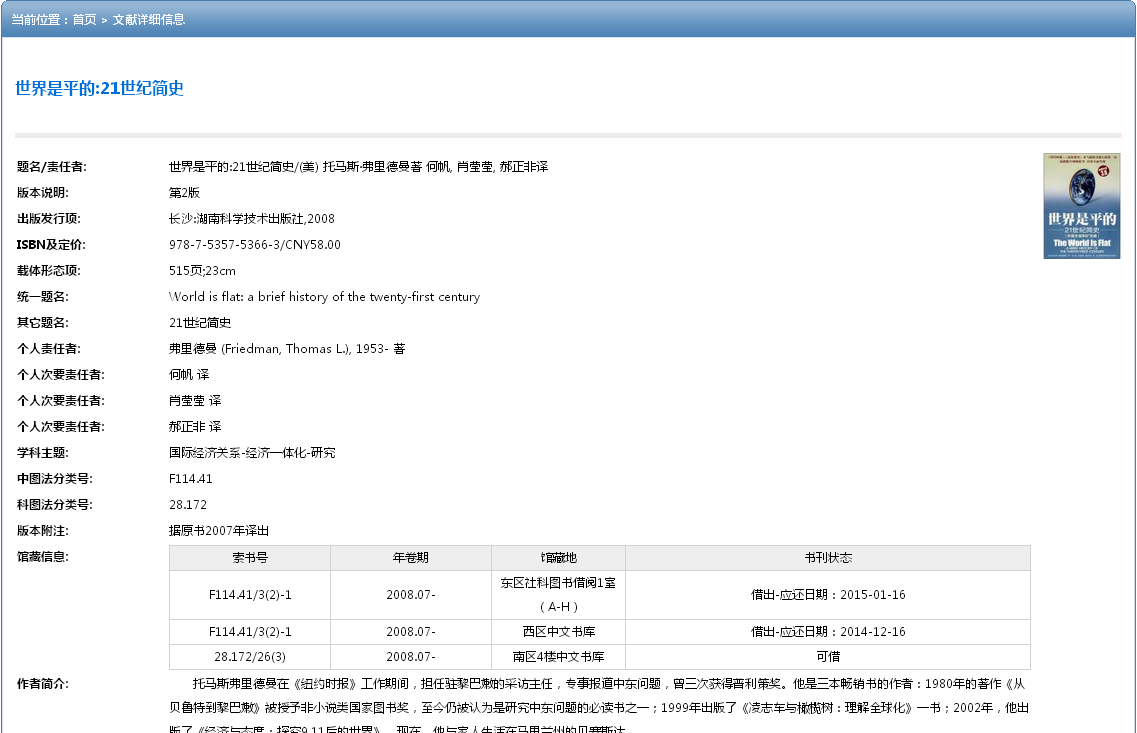 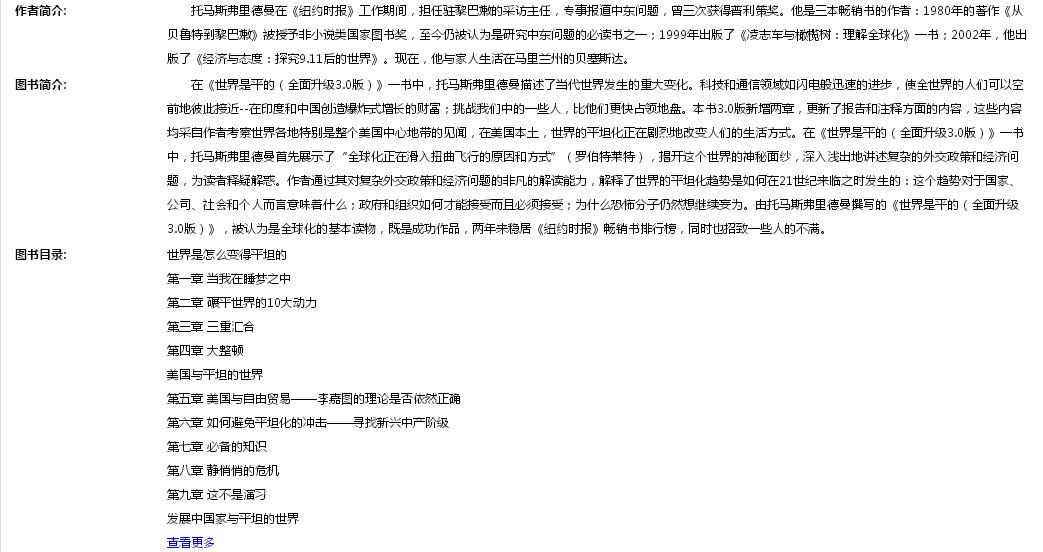 豆瓣书评
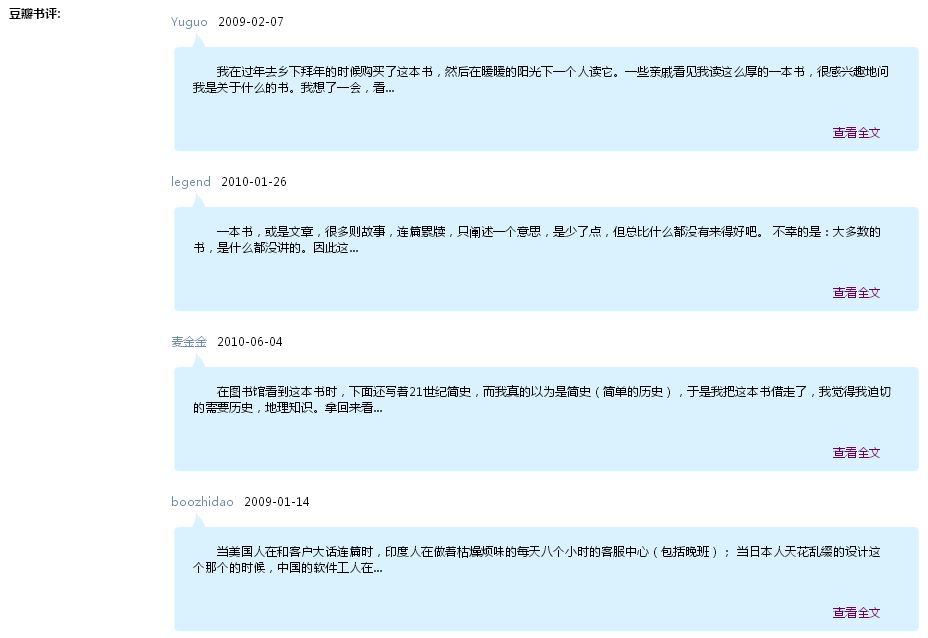 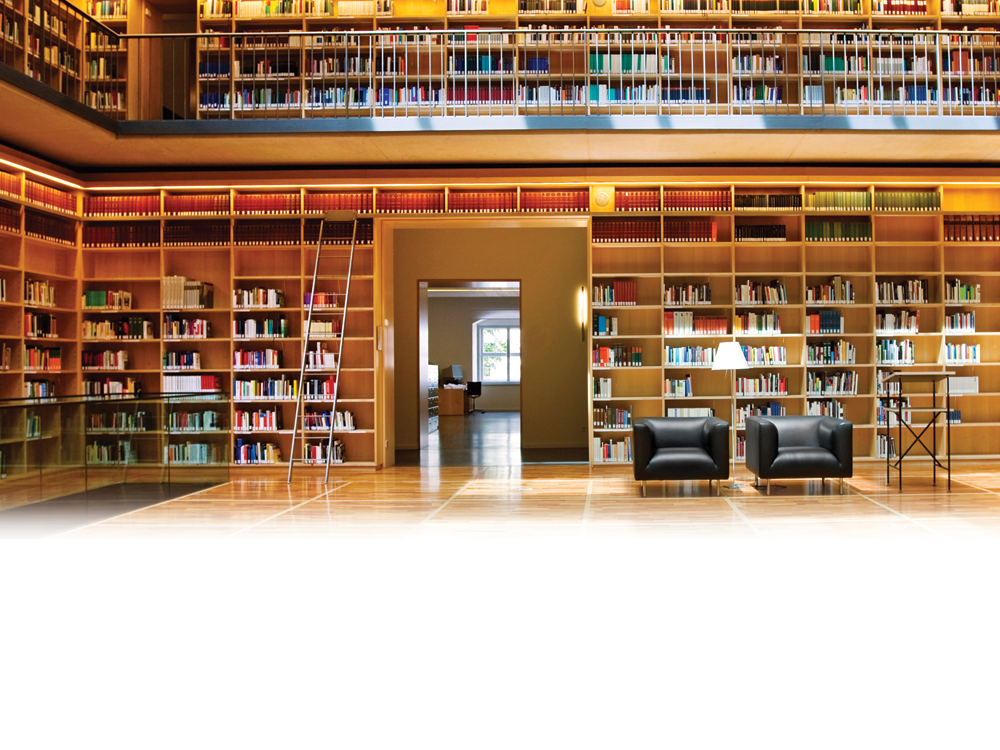 Thank You